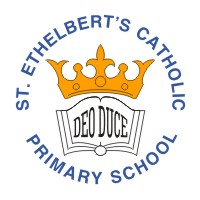 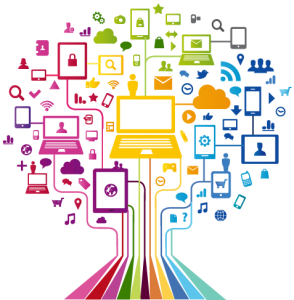 Curriculum Overview Year 5
Lent Term 2025
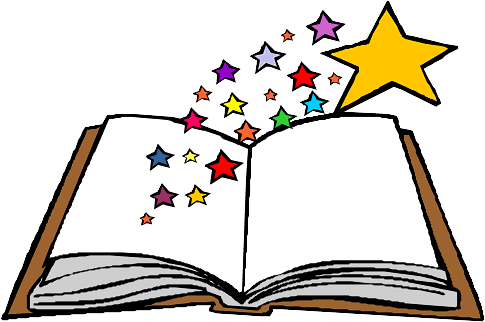 Please find below information about what your child will be learning this term.
If you would like more information speak to your child’s teacher.
Literacy
Key Texts to Study:
The Errand - Creative Story
The Promise - Narrative
Herts for Learning character description
Whole School ‘Explore and Engage Unit’ Hermelin by Mini Grey
Types of writing
Setting description
Character description
Maths
Consolidating Mastery and use of Number Talk.
Whole numbers: multiplication and division
Fractions - Multiplying & dividing
Graphs
(Children will also be challenged on each topic with Multi-step and word problems)
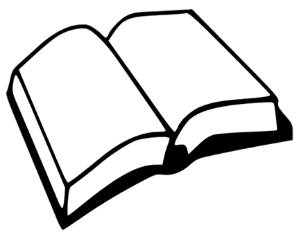 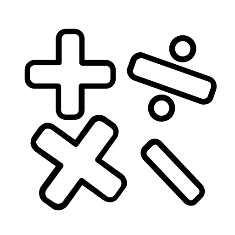 RE
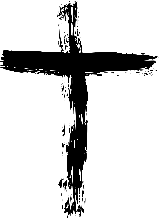 Science
Earth and Space
The movement of the Earth, and other planets. 
Focusing on the movement of the Earth, and how this explains day and night. 
We will also be describing the sun, moon and Earth and their approximately spherical bodies.
Life cycles and reproduction
Describing the life cycles of a variety of plants and animals 
To understand how different organisms reproduce
Mission:
•  The mission of inspirational leaders  
•  Dioceses continue the work and mission of Jesus including ecumenism  
Memorial sacrifice:
•  How memories are kept alive  
•  The Eucharist keeps the memory of Jesus’ sacrifice alive and present in a special way 
Sacrifice:
•  Giving or refusing to give; appreciating the cost of giving  
•  Lent, a time of giving in preparation for the celebration of the sacrifice of Jesus  
Sikhism
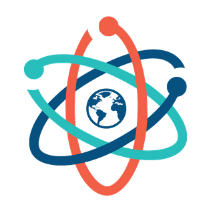 Art/ Design
Seascapes 
Creating different moods of the sea through colour and texture
History/ Geography
The Viking and Anglo-Saxon struggle for Britain – raiders and invaders
Key Focus Knowledge - How the Vikings eventually defeated the Anglo Saxons 
Key Focus Historical Enquiry – Why do we think of the Vikings as ferocious warriors?
Oceans – all the water in the world
Key Geographical Knowledge
The location of the seas and oceans and understand their importance to human development
Key Geographical Enquiry
How can we reduce plastic pollution – research into sources of pollution including investigating their own family waste
PE
Real PE
Ball games/ team games
Basketball
Swimming (5O)
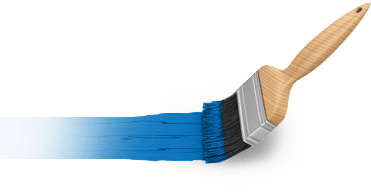 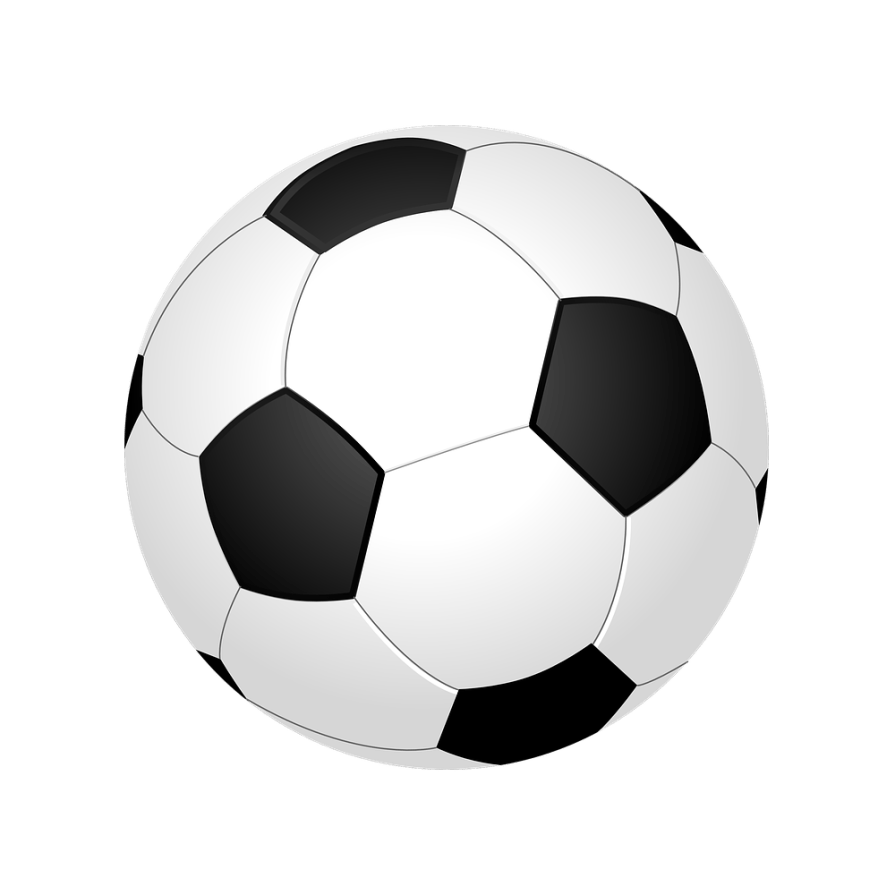 PSHE
Living in a Wider World
Belonging to a Community 
Protecting the environment 
Compassion towards others
Media Literacy and Digital Resilience 
Different media and their impacts
Money and Work
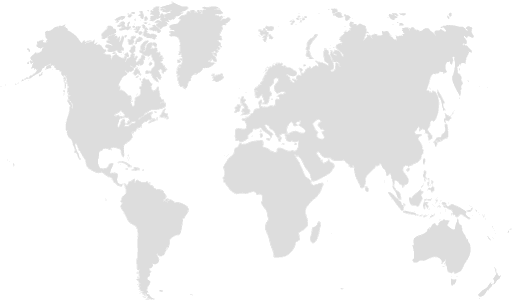 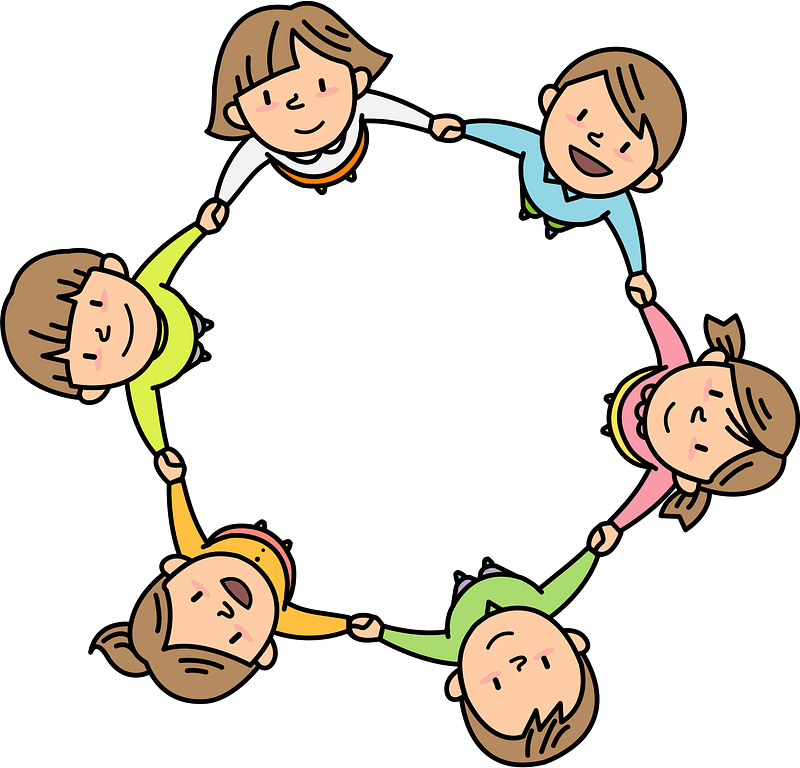 Computing

Programming
Use variables (things that can change) to make games including a score and a timer

Databases – Flat-file databases
Create database structure
Order data 
Manipulate database to answer questions
.
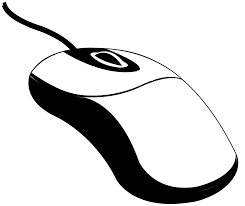 Music
Recorder
Singing practice (Whole School)